NAHRI Illinois Local Chapter Presents: Outpatient Clinical Documentation Integrity
February 18, 2021
NAHRI Local Chapters
NAHRI endorses the formation of regional, state, local, and subject-specific networking organizations. NAHRI encourages the collaboration of such groups with the national body and supports the alliance of the local and national groups for mutually favorable principles. 
New chapters include the NAHRI Illinois Local Chapter and the Pacific Northwest Regional Chapter (AK, OR, WA).
Interested in joining or starting a new chapter? Visit nahri.org/local-chapters or email NAHRI Associate Editor Kevin Duffy at kduffy@hcpro.com
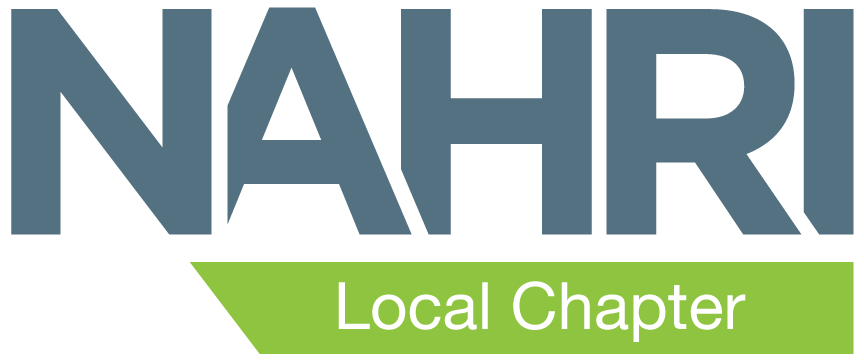 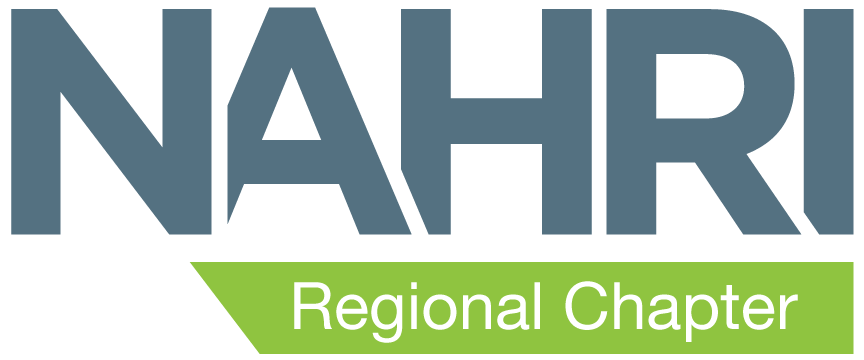 Agenda
Illinois Chapter Leader introductions
Illinois geography and population
Illinois hospital statistics
Illinois Chapter goals
Education presentation from Phil Kajpust and Stacey Brennert
Founding Chapter President
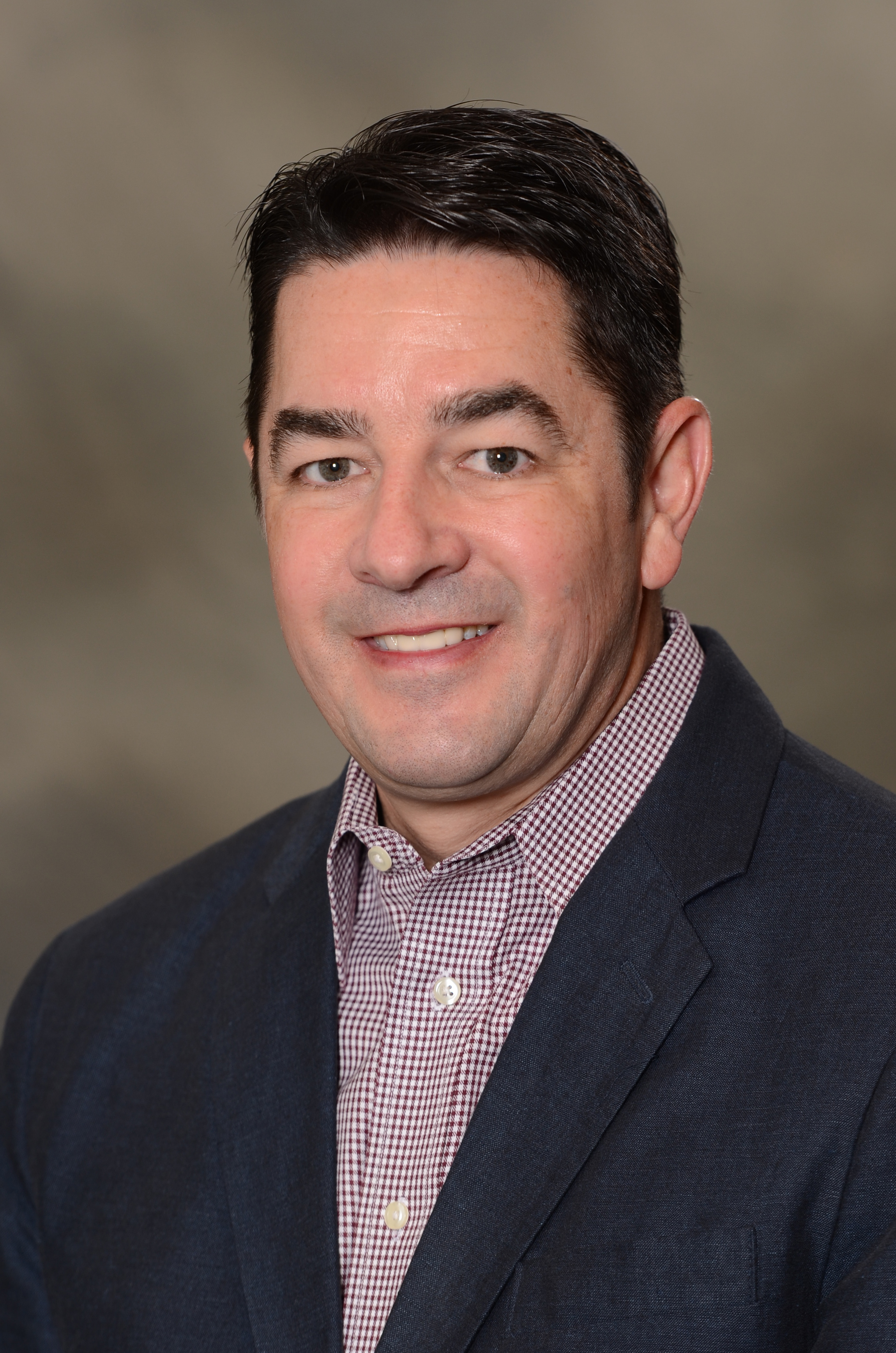 Jeff Morgan, FHFMA, CHAM, Senior Sales Manager, Craneware, Chicago
Morgan has more than 20 years of healthcare revenue cycle and revenue integrity experience as senior sales manager with Craneware. He is a Certified Healthcare Financial Professional (CHFP), and a Fellow within Healthcare Financial Management Association (HFMA). Morgan is also a Certified Healthcare Access Manager, as certified by the National Association of Healthcare Access Managers (NAHAM). He holds a Bachelor’s Degree in Business Administration, Finance, from Appalachian State University. 
Morgan has been a member of HFMA for 15 years and served as the president of the Greater St. Louis HFMA Chapter from 2017–2018. He is a founding member and president of the Illinois Chapter of NAHRI.
Founding Board Member
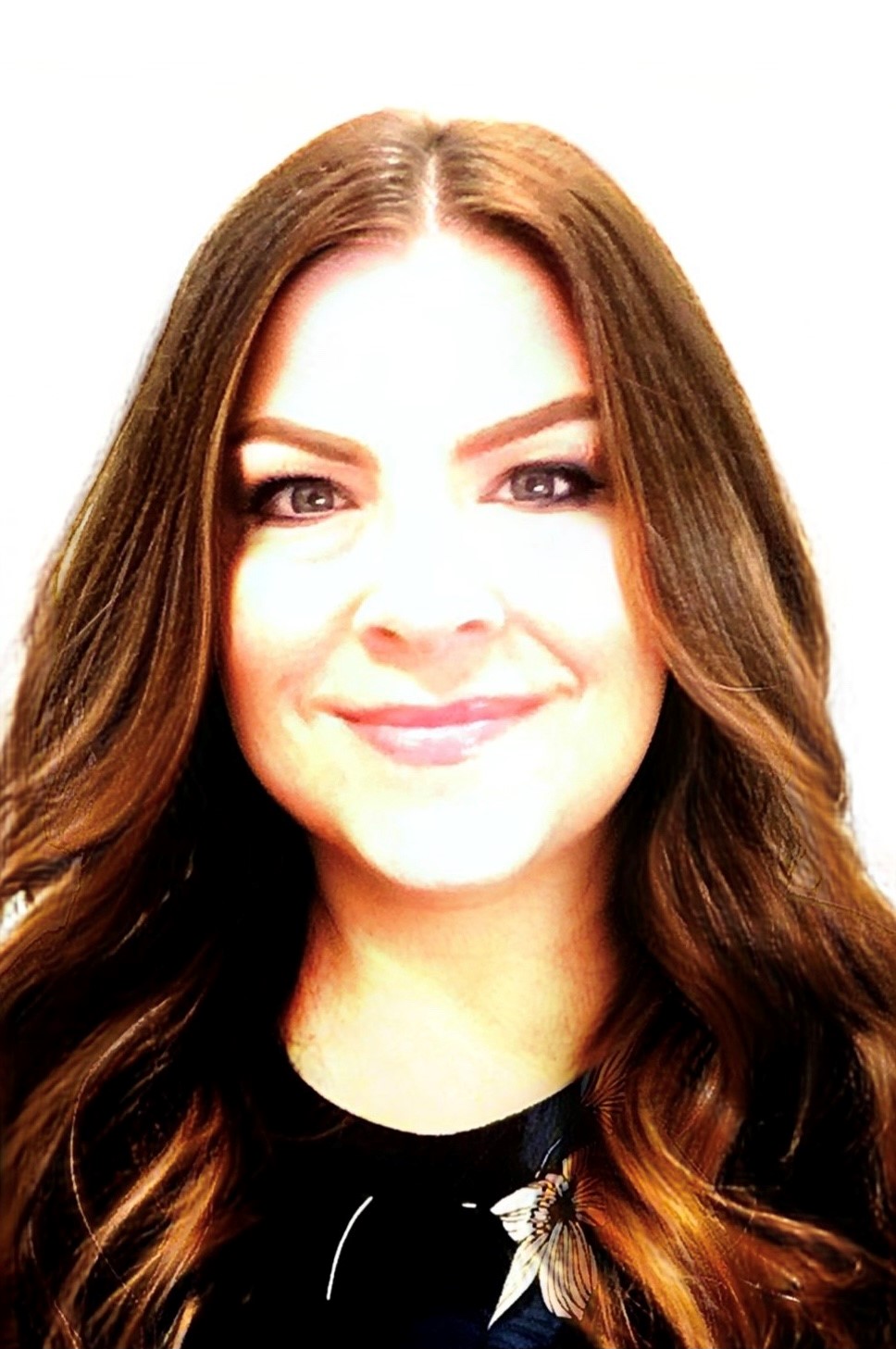 Alison Davis, CPC, CEMC, Manager, Business Office Operations, Carle Foundation Hospital, Urbana, IL 
Davis is a healthcare revenue cycle professional with more than 27 years of experience focused in professional and facility coding and billing, accounts receivable, and large health system charge capture and chargemaster structure management. \ She maintains certification as a Certified Professional Coder (CPC), Certified Evaluation and Management Coder (CEMC), and Epic Resolute Hospital Billing Charge Capture and CDM.  
Davis transitioned multiple physician and hospital entity chargemaster structures onto the Epic platform, as well as health system ambulatory locations from a physician office model to provider-based outpatient departments of the hospital. She implemented strategic pricing models in a large health system, as well as integration of HIM, billing, pharmacy, supply chain, compliance, and IT into a system wide standardized CDM management team. She has managed charging and receivables for physician practices, academic hospitals, rural health clinics and critical access hospitals.  
Davis specializes in managing charge capture controls and automation across the EMR and practice management system platforms to ensure appropriate and full charge capture and billing accuracy balancing CMS regulations, AMA CPT® guidelines, and third-party payor policies.
Founding Board Member
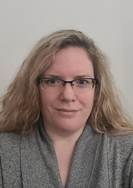 Bess Quint, Senior Revenue Integrity Analyst, Northwestern Medicine, Warrenville, IL
Quint is a senior revenue integrity analyst with Northwestern Medicine. She has more than 12 years of experience in the healthcare revenue cycle with community-based health systems and large regional academic healthcare systems. She has experience in facility insurance verification, financial counseling, collections, and billing.  
For the last six years, Quint has been working in revenue integrity focused on charge capture and CDM. She maintains both a Certified Healthcare Financial Professional (CHFP) Certification and a Certified Revenue Cycle Representative (CRCR) Certification through HFMA.  
Additionally, Quint an maintains Epic Hospital Billing and Charging Administration Certificate, Epic Beaker Clinical Pathology Certification, and Epic Clinical Anatomic Pathology Certification. She holds a Bachelor in Business Administration with a concentration in Healthcare Administration from Southern New Hampshire University.
Founding Members
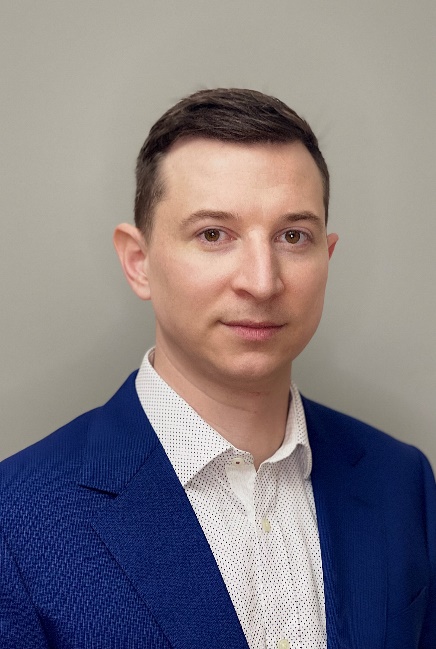 Phil Kajpust, RHIA, Manager Revenue Integrity, NorthShore University HealthSystem, Skokie, IL



Nicole Robinson, BS, MJ, MBA, CRCR, RHIA, VP- Patient Access and Mid-Revenue Cycle, OSF Healthcare, Peoria, IL



Holly Pogioli, Revenue Integrity Manager, OSF Healthcare, Peoria, IL
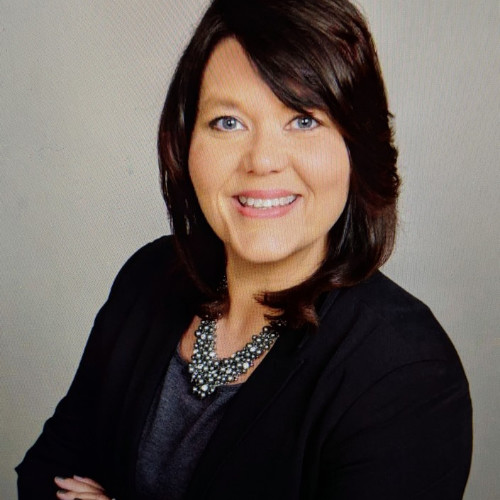 Founding Members
Arshia Aslam, Manager, Finance Department, Revenue Integrity,
Northwestern Medicine, Warrenville, IL




Gabriella Zdun, Director, Finance Department, Revenue Integrity,
Northwestern Medicine, Warrenville, IL
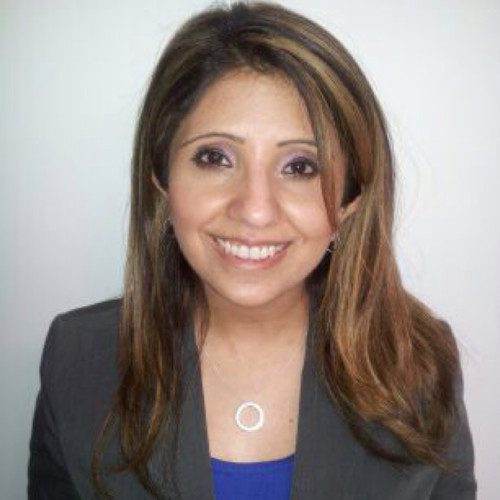 NAHRI Leadership
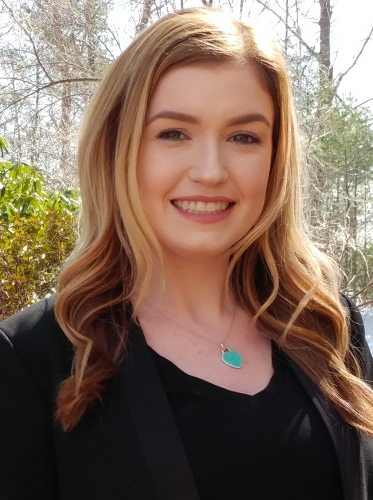 Jaclyn Fitzgerald, Director of NAHRI
jfitzgerald@hcpro.com


Kevin Duffy, Associate Content Specialist
kduffy@hcpro.com
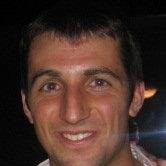 Illinois Statistics
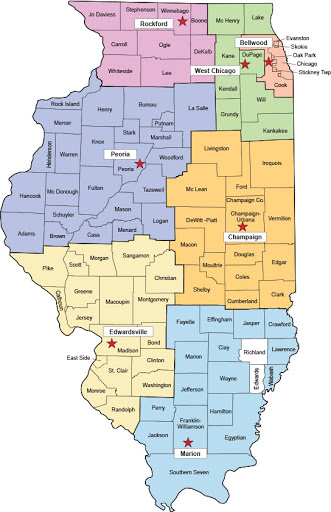 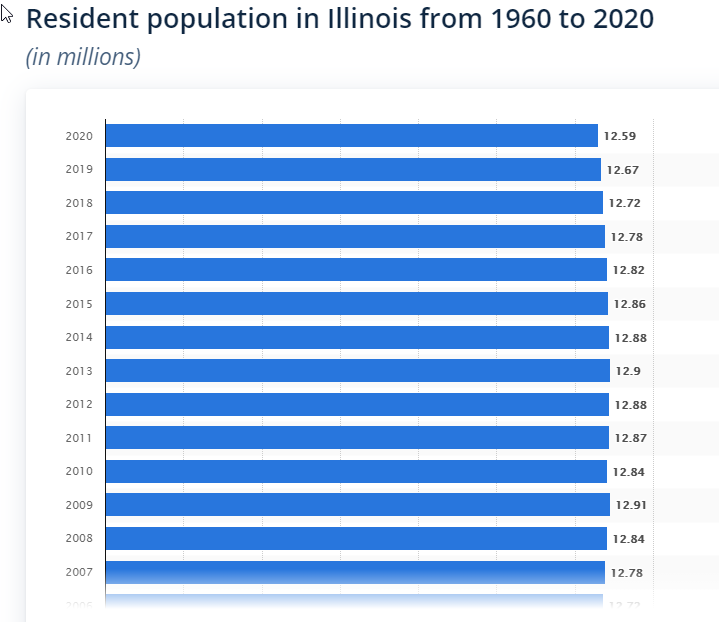 Illinois Hospital Statistics
Illinois (excluding Cook County)
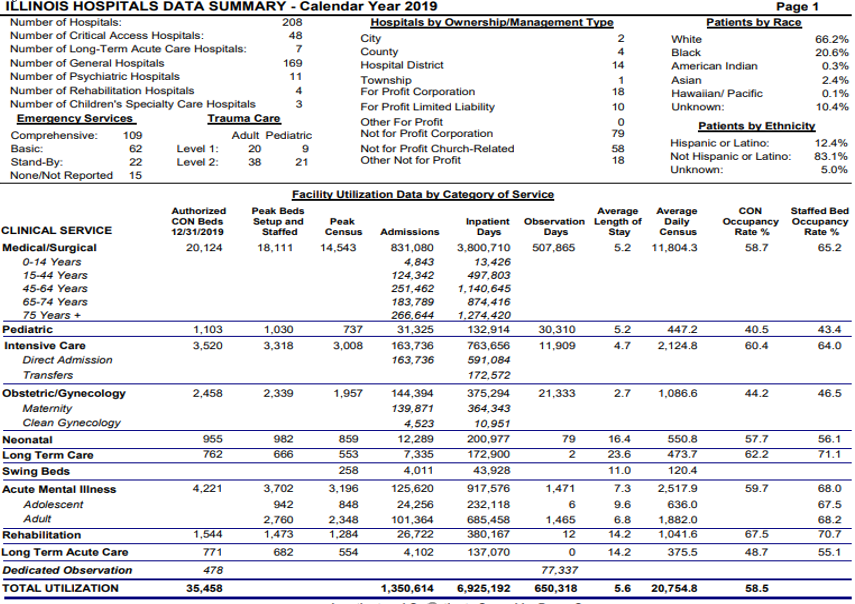 Beds
10,759
ICU Beds
1,579
Illinois Total
Beds
20,987
ICU Beds
3,535
Illinois Hospital Statistics
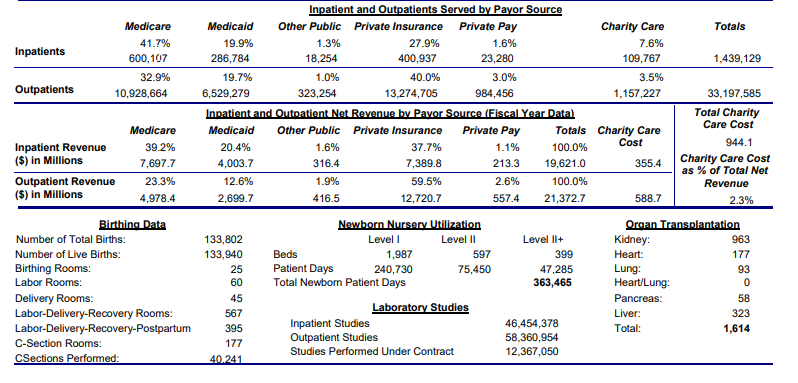 Illinois Hospital Statistics
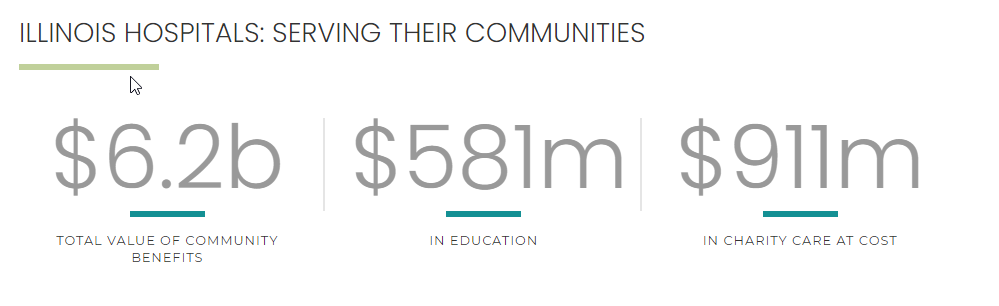 Illinois Hospital Statistics: Critical Access Hospitals
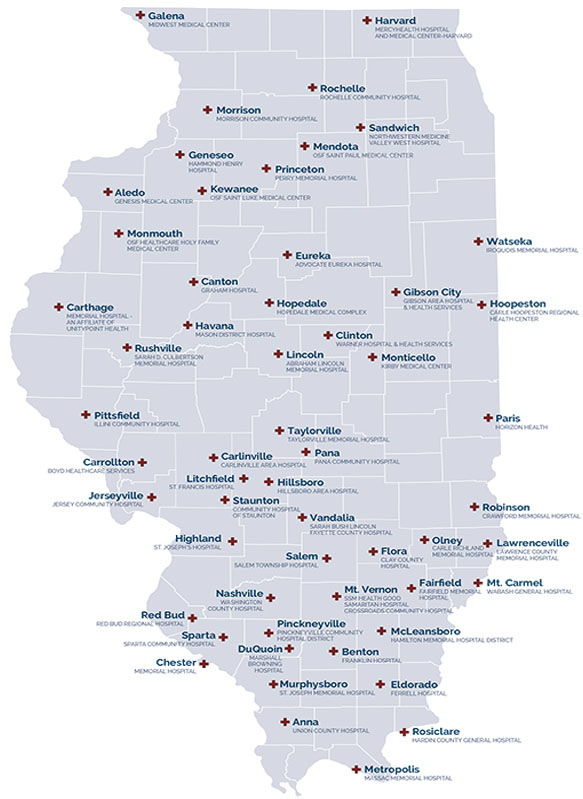 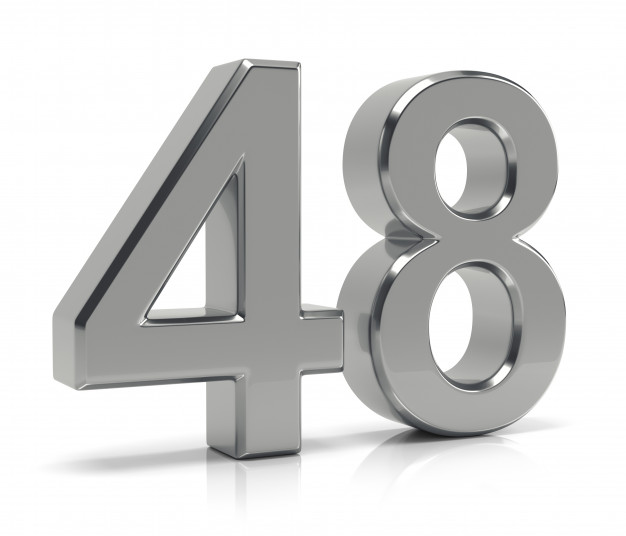 https://www.google.com/url?sa=i&url=https%3A%2F%2Fwww.freepik.com%2Fpremium-photo%2Fnumber-48_4362871.htm&psig=AOvVaw2kDER6dQpYgQKHnx3GrqjX&ust=1613602652139000&source=images&cd=vfe&ved=0CAIQjRxqFwoTCND--vzA7-4CFQAAAAAdAAAAABAJ
Illinois Chapter Goals
Outpatient Clinical Documentation Integrity
Guest Speaker
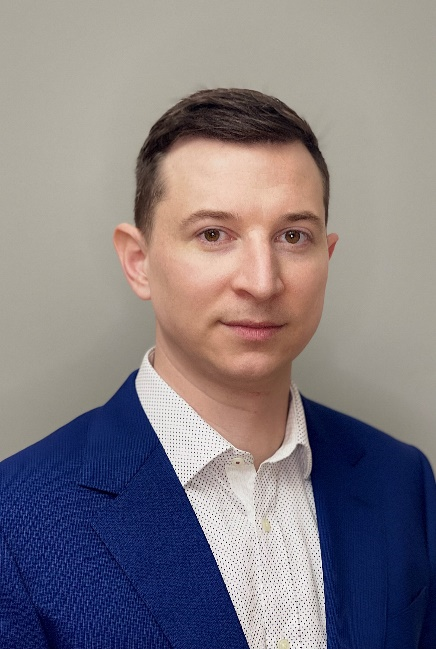 Phil Kajpust, RHIA, Manager Revenue Integrity, NorthShore University HealthSystem, Skokie, IL
Kajpust has 15 years experience working in healthcare filling roles in operations and the revenue cycle. He holds a Masters Degree in Health Administration from Valparaiso University and is a Registered Health Information Administrator (RHIA). Currently he is the revenue integrity manager at NorthShore. Working in what was previously known as coding billing operations, Kajpust formally organized and introduced revenue integrity to NorthShore, partnering with HIM, CDM, and other revenue cycle departments, and expanding revenue integrity to include clinical staff and specialized coding and compliance roles.
Guest Speaker
Stacey Brennert, BSN, RN, COC, CIRCC, CHRI, Senior Manager, Claro Healthcare, Chicago
Sbrennert@Clarohealthcare.com 

Brennert is a senior clinical manager for Claro Healthcare’s outpatient CDI practice. As a healthcare leader and consultant for more than 25 years, she is a deeply experienced professional nurse with an extensive background in hospital revenue cycle, including revenue integrity, compliance, outpatient coding, charge capture, and clinical staff education. 

Brennert successfully works with leadership, clinicians, and coding staff at large academic and community-based hospitals across the United States, focused on clinical documentation improvement to support coding and charging. She worked to develop and implement outpatient facility clinical documentation improvement programs, providing education and support to hospital clinical staff and coding teams. She is well versed in developing tools for the facility’s ongoing success.

Brennert’s nursing experience prior to facility outpatient CDI includes medical/surgical nursing, surgical first assist for open heart surgery, clinical educator, nurse consultant responsible for high-cost drug and implant carve out reviews, DRG outlier payment validation, and medical necessary service verification. She held hospital leadership roles in the cardiac catheterization lab and revenue integrity. Brennert holds a Diploma of Nursing from the Lancaster General Hospital School of Nursing and Bachelor of Science in Nursing from Walden University. She is a certified outpatient and interventional radiology cardiovascular coder through AAPC. Additionally, she is certified in Healthcare Revenue Integrity by NAHRI.
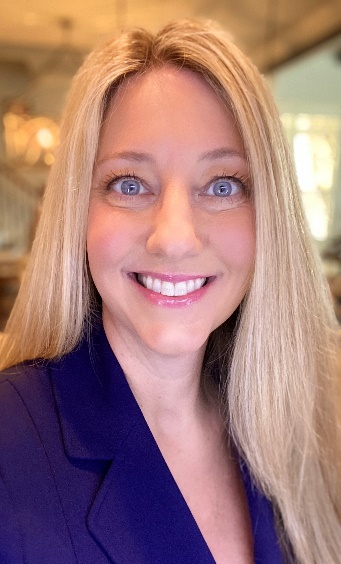 Presentation Agenda
Outpatient clinical documentation integrity introduction and discussion objectives
Outpatient (OP) CDI overview and its relationship to revenue integrity
Evolution of revenue integrity and OP CDI at NorthShore University HealthSystem
OP CDI initiative spotlight
Outpatient Clinical Documentation Integrity
Discussion focus and objectives
Discussion focus:

Accurate, complete, and compliant outpatient clinical documentation best practices from a leading healthcare organization in Chicago

Phil and his team recently completed a project focusing on outpatient CDI and optimizing net revenue across outpatient service lines

Partnering with Claro Healthcare, the NorthShore revenue integrity team worked with front-end departments to implement operational and system changes that resulted in significant revenue increases for the organization
Participants will have a better understanding of:
Outpatient CDI Overview
Relationship to revenue integrity
OP CDI: What is it?
Various meanings in various clinical settings
Focusing on facility OP CDI
Fraternal twin of inpatient CDI: closely related, not identical 
Prospective and retrospective review
Some organizations broadly define outpatient CDI as “all services that are not inpatient”
Each organization will have a different outpatient CDI footprint
Before implementation, gather data to help focus on key areas of improvement 
Determine which areas benefit the most and account for specific organizational goals
OP CDI Goals
ACDIS discusses “ways in which CDI specialists can be leveraged to improve documentation associated with outpatient facility and/or provider encounters”
Each hospital must decide for itself where to best align its limited resources, including review staff and/or assistive technologies as well as where its greatest vulnerabilities lie
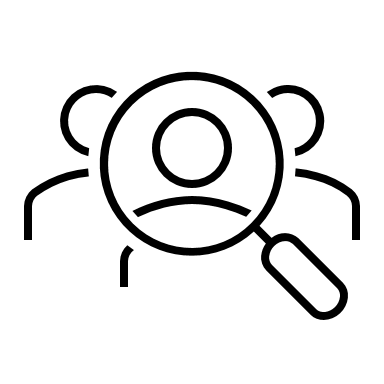 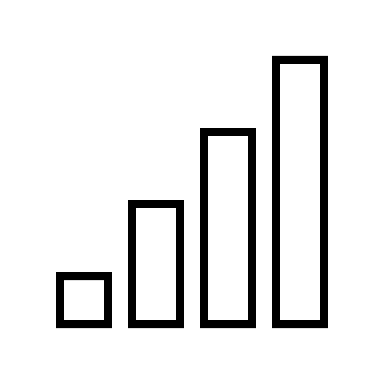 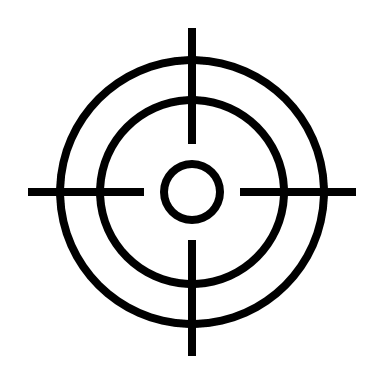 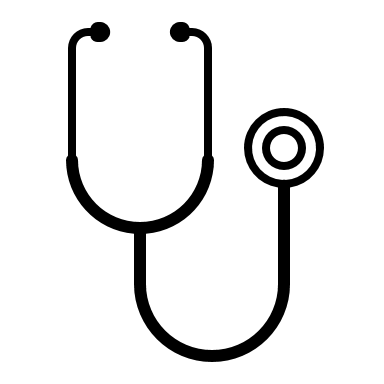 Accurately capture the patient’s acuity 
Portray clear and specific clinical record
Identify appropriate medical necessity
Reflect utilization of services
Identify Appropriate Medical Necessity
Accurately Capture Acuity
Reflect Proper Resource Utilization
Portray Clear Clinical Record
Areas of Opportunity and Focus
Each organization will have a unique approach to OP CDI
Possible areas of focus
Robust medical record
Charge capture
Coding, hard and soft
Internal quality metrics
EHR compliance
Medical necessity
Denials management
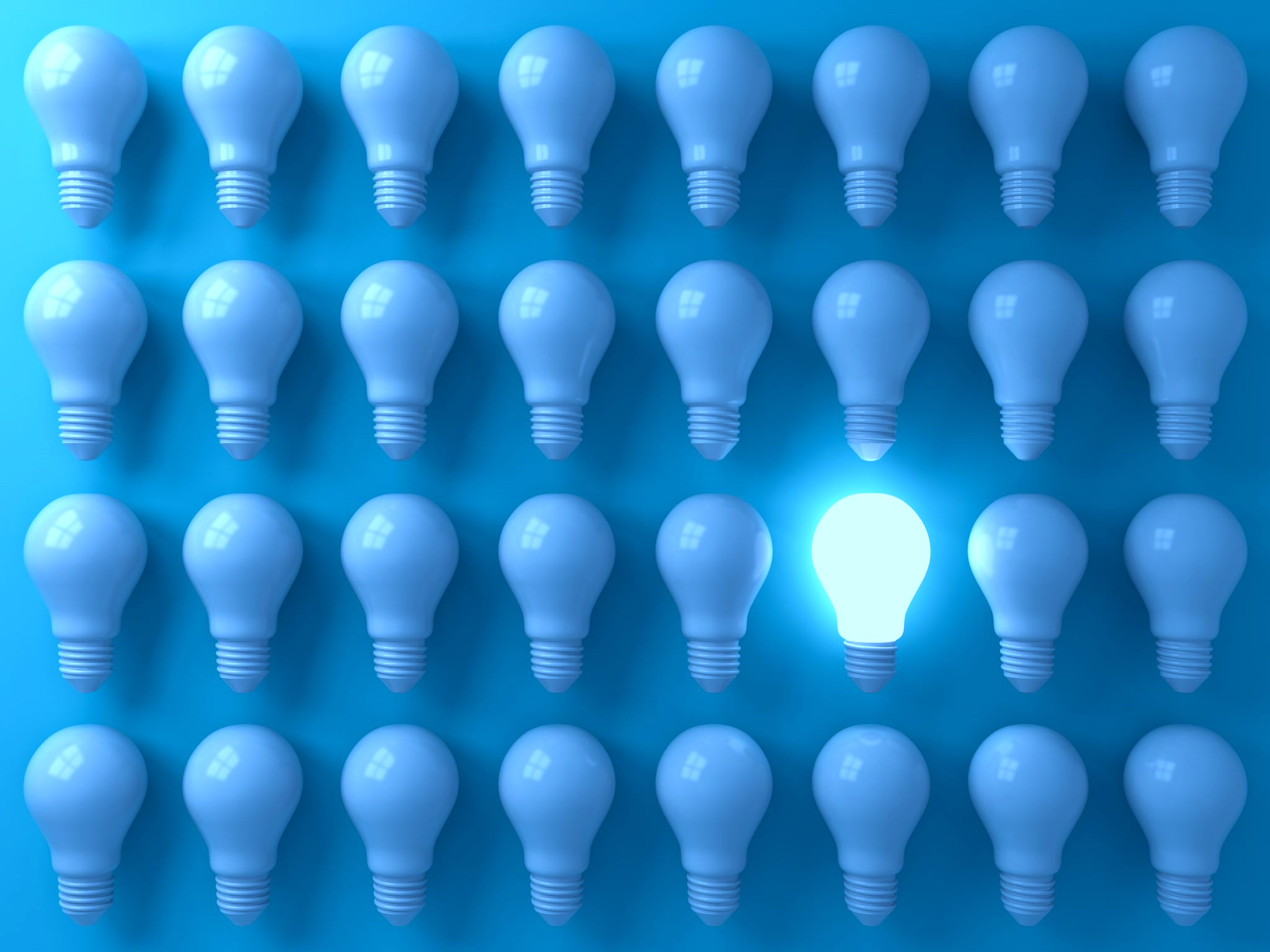 Revenue Integrity / OP CDI
NAHRI defines revenue integrity as:
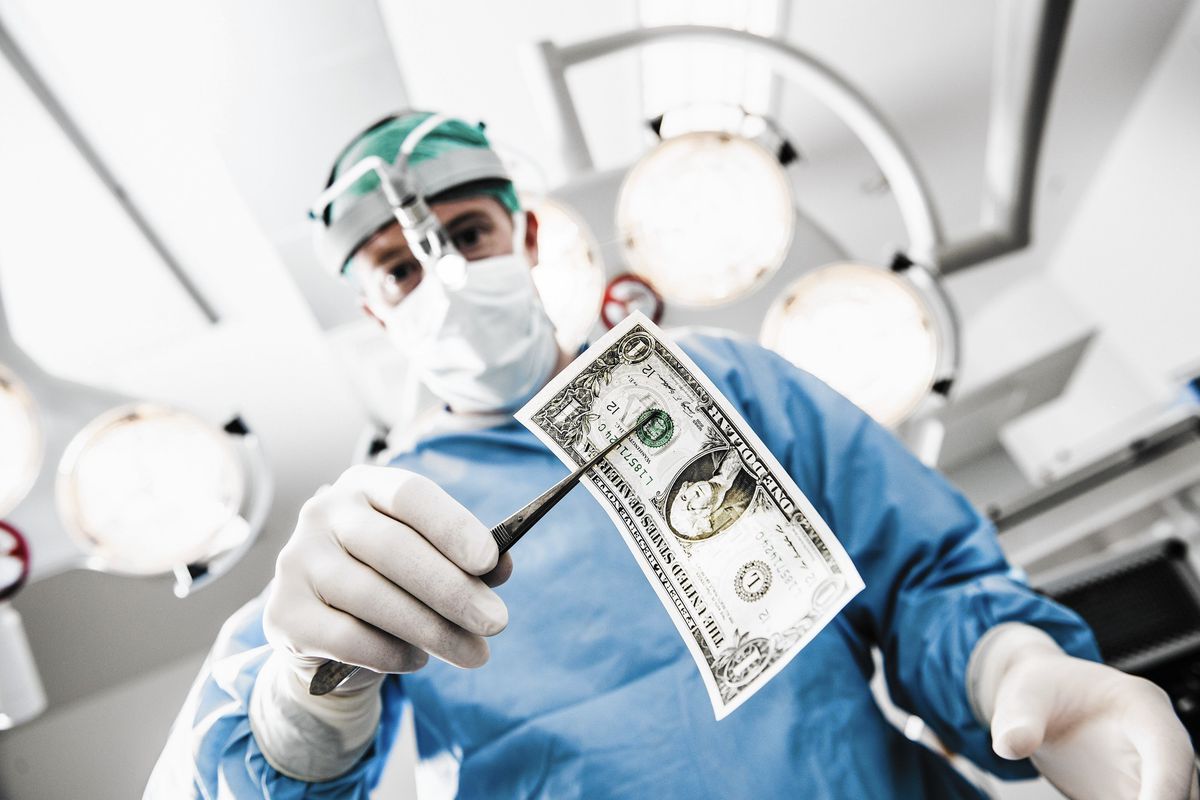 “The basis of revenue integrity is to prevent recurrence of issues that can cause revenue leakage and/or compliance risks through effective, efficient, replicable processes and internal controls across the continuum of patient care, supported by the appropriate documentation and the application of sound financial practices that are able to withstand audits at any point in time.”
https://www.google.com/url?sa=i&url=https%3A%2F%2Fwww.chicagotribune.com%2Flifestyles%2Fhealth%2Fsc-cost-of-plastic-surgery-procedures-health-0503-20170413-story.html&psig=AOvVaw0pnUlTFPtF-F0RWhGtRuax&ust=1613570229524000&source=images&cd=vfe&ved=0CAIQjRxqFwoTCID67tfH7u4CFQAAAAAdAAAAABAD
https://nahri.org/articles/welcome-national-association-healthcare-revenue-integrity
Revenue Integrity Goals
Prevent Revenue Leakage
Reduce Risk
Improve Continuum of Care
Appropriate Documentation
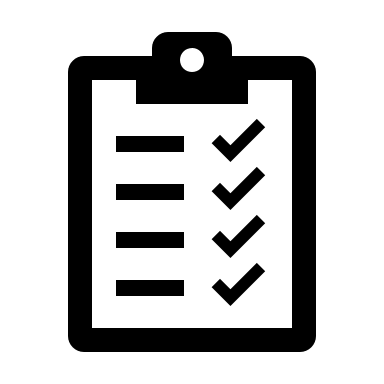 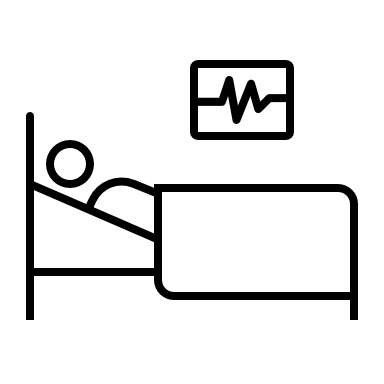 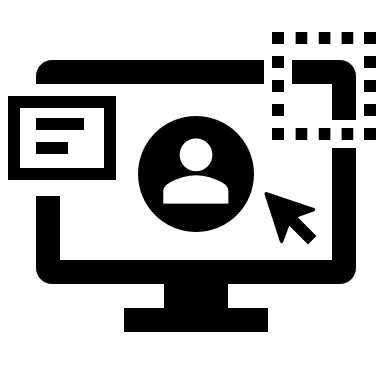 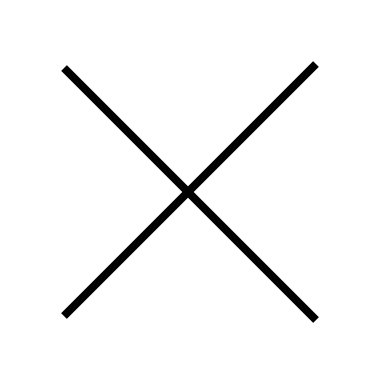 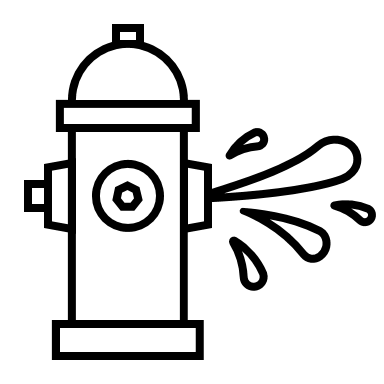 OP CDI is part of Revenue Integrity
Healthy and compliant revenue cycle
Pricing based on resource utilization
Prevent revenue leakage
Accurate diagnosis and procedure coding
Accurate reimbursement 
Denial reduction 

Accurate and complete documentation
Reduce compliance risk
Improve continuum of care
Meet industry and facility quality measures
Revenue Integrity
Goals
Evolution of Revenue Integrity/OP CDI
NorthShore University HealthSystem
Revenue Integrity at NorthShore University HealthSystem
Structure
Revenue integrity team is composed of analysts and clinicians
All analysts have coding certificates
Clinicians have experience working in the ED, ICU, NICU, interventional areas 
Six coders
Four nurses
All perform some type of OP CDI function
Outpatient CDI Functions in Revenue Integrity
Revenue integrity serves as an intermediary between various departments with efforts focused on maximizing revenue, acknowledging the need for compliance with laws and regulations, and focusing on ethical business practices
OP CDI goal is to ensure the success of the revenue integrity Ddepartment
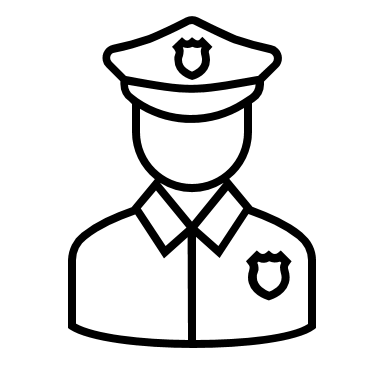 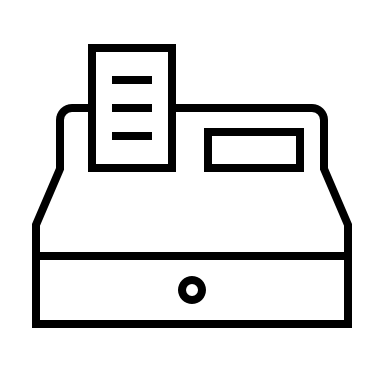 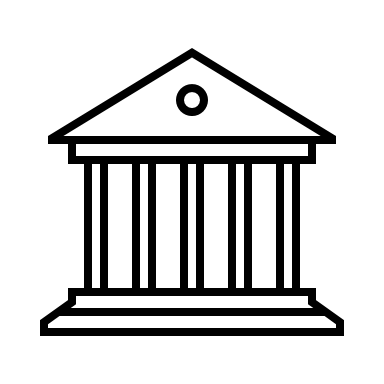 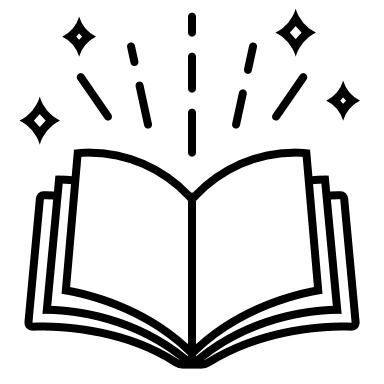 CDI Professional Functions
Evolution of the Revenue Integrity/OP CDI program at NorthShore
Revenue integrity is a relatively “new” department at NorthShore
The core of NorthShore revenue integrity was previously known as coding and billing operations (CBO)
Filled various specialized roles in middle revenue cycle 
Had a compliance aspect but was not compliance 
Worked with operations but in a limited capacity 
Lacked organizational awareness or support  
Revenue integrity became the industry standard equivalent for CBO functions
Coding and billing operations was transformed into revenue integrity
Process
Identify core functions 
Mission
Identify lacking parts and roles that were absent
Partner with other revenue cycle departments
Partnerships for Success
Internal 
CDM is very frequently part of revenue integrity programs
Other mid-cycle department’s such as HIM and billing work closely in tandem with RI to ensure payment accuracy
Partnerships with patient financial services, contracting, and front-end operational leadership
External 
Other healthcare organizations
Vendors 
Do you hire a plumber, or do you DIY the leaky faucet?
Payers
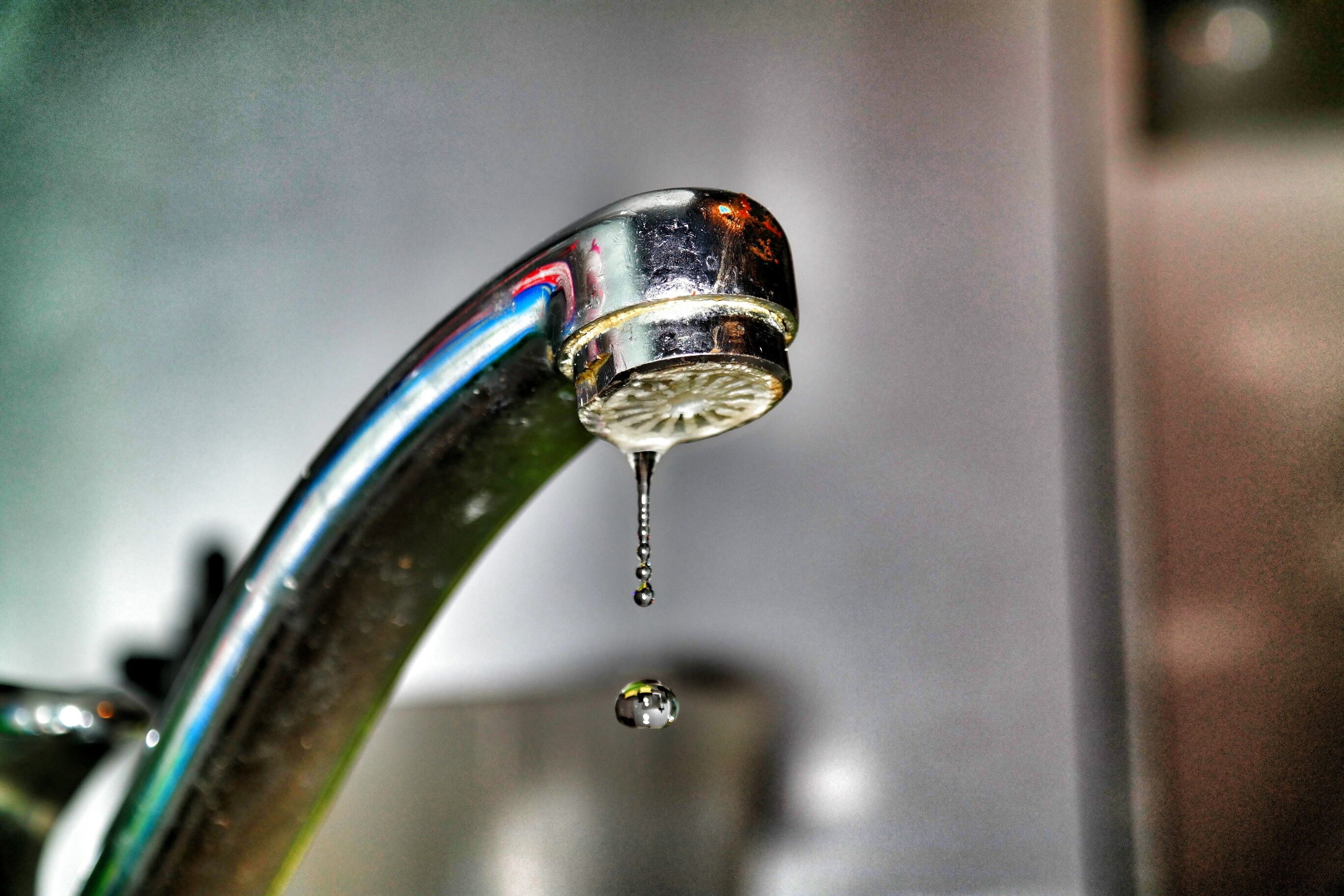 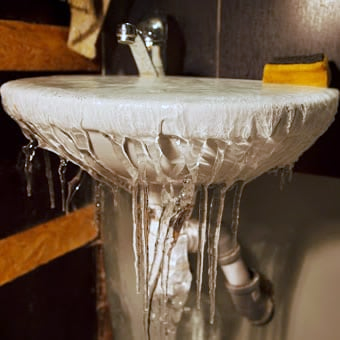 https://www.google.com/url?sa=i&url=https%3A%2F%2Fwww.popularmechanics.com%2Fhome%2Finterior-projects%2Fhow-to%2Fa3095%2F5-steps-to-fix-a-leaky-faucet-15470175%2F&psig=AOvVaw2udmIBIR6JMUSldasMyDvp&ust=1613602116125000&source=images&cd=vfe&ved=0CAIQjRxqFwoTCJDa57rA7-4CFQAAAAAdAAAAABAD
https://www.google.com/url?sa=i&url=https%3A%2F%2Fqdcutah.com%2Femergency-plumbing%2F&psig=AOvVaw18Pg_eI69BkXmg0244bbjv&ust=1613601947198000&source=images&cd=vfe&ved=0CAIQjRxqFwoTCNDd2eq97-4CFQAAAAAdAAAAABAr
Addition of OP CDI to Revenue Integrity
The success seen from partnering with Claro Healthcare for inpatient CDI side resulted in performing an outpatient facility CDI assessment
Forming OP CDI in revenue integrity 
New team members
Comprehensive training focusing on OP CDI 
RI, CDM, HIM, clinical staff 
Creating an OP CDI workplan
Driven by data monitoring, process tracking, root cause analysis, quality assurance, solution implementation, etc.
Outpatient Clinical Documentation Specialists
Who is best suited for a role in OP CDI?
Coders (specialty trained a plus) 
Nurses with operations knowledge
Analysts with knowledge of finance, CDM, reimbursement structure, government regulatory and compliance requirements
NorthShore team consists of RHIA, RHIT, CIRCC, CCS, RNs with ED, ICU, IR, NICU experience
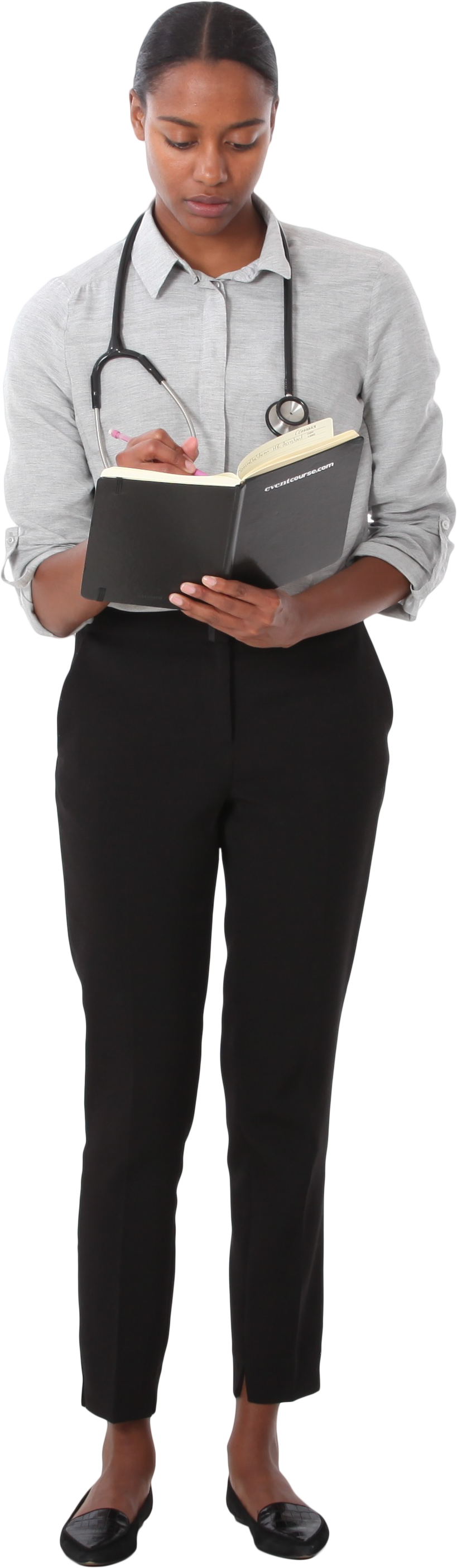 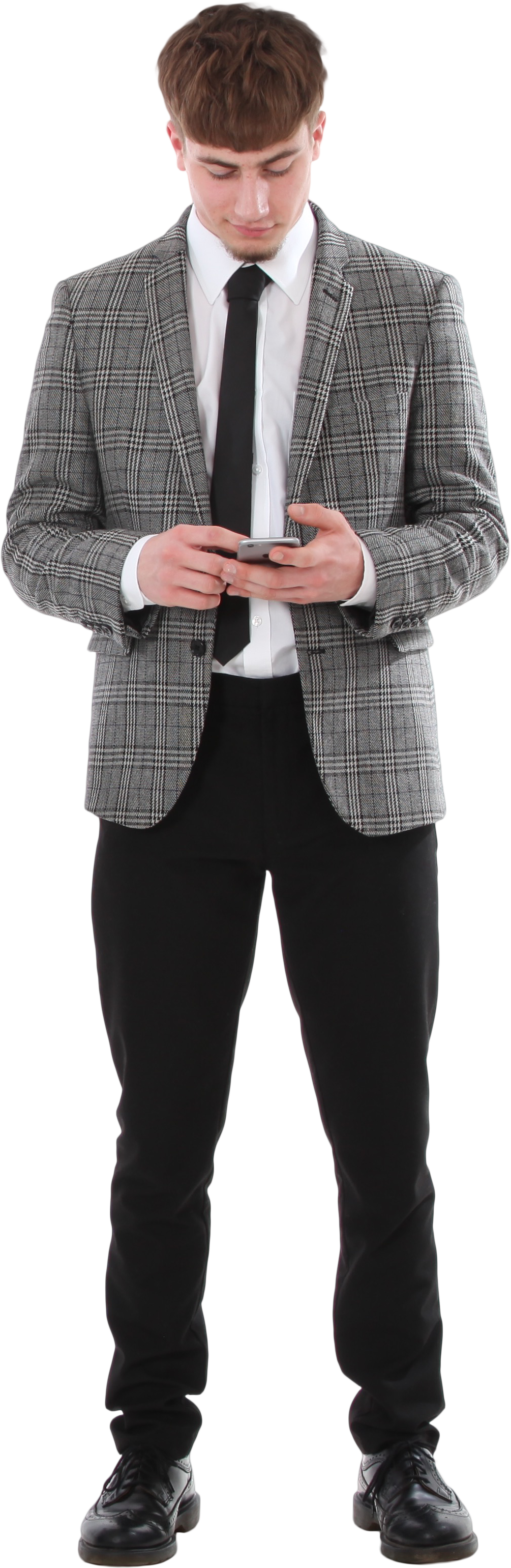 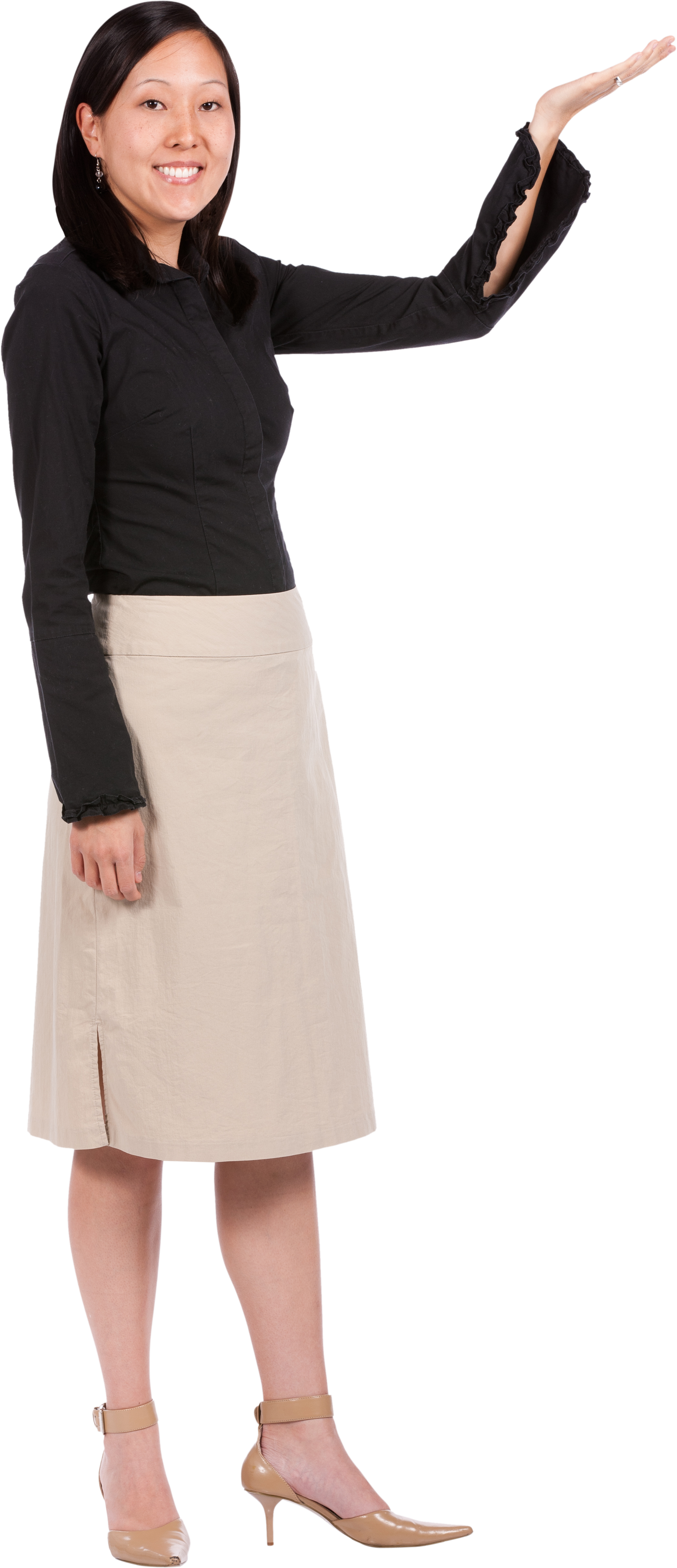 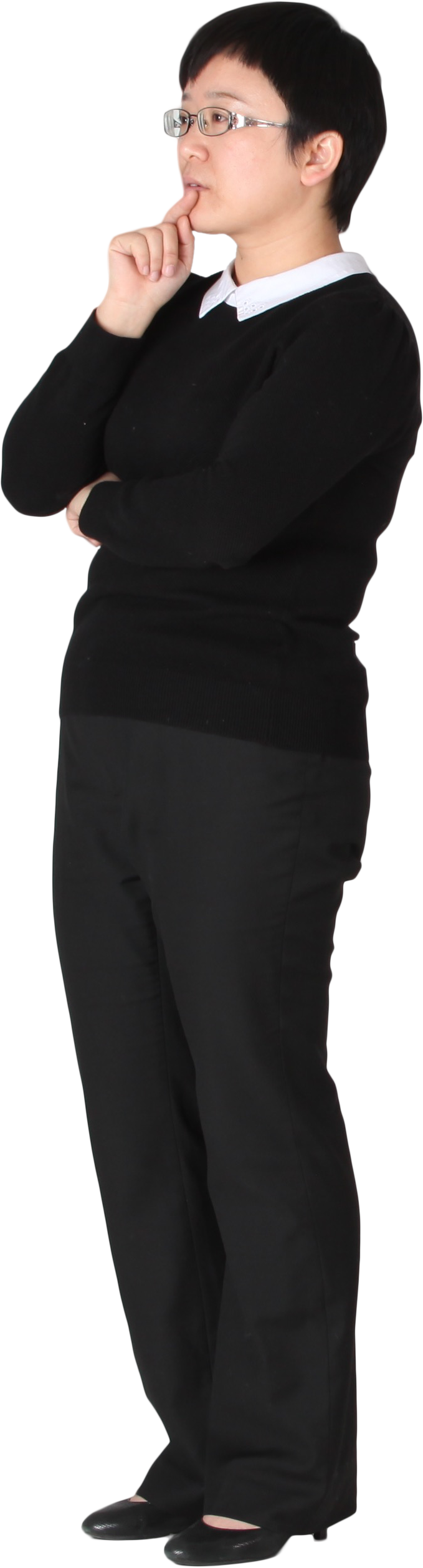 OP CDI Initiative Spotlight
Emergency Department E/M Level Project – Partnered with Claro Healthcare
Emergency Department E/M Level Project
Project highlights
Multidisciplinary Collaboration
Considerations
Goal:  
Accurately reflect patient severity and level of care administered in       the ED
Level Approach
CDS Role
Multidisciplinary Collaboration
OP CDI Staff
Revenue integrity-led project

ED Clinical Leadership
Shared clinical experience
Patient population
Guidance on documentation 
Insight on workflows and impact

Compliance 
Ensure regulatory guidelines were adhered to
Separately reportable items  




Information Systems
Project scope 
FCC module in ASAP
Internal workplan
Timeline 

Claro Healthcare
Project workplans
Criteria development and inclusion
Data analysis and modeling
Workflow optimization
Clinical and coding expertise, chart reviews 
Education and roll out to clinical staff
Project dashboard, monitoring, and measurement
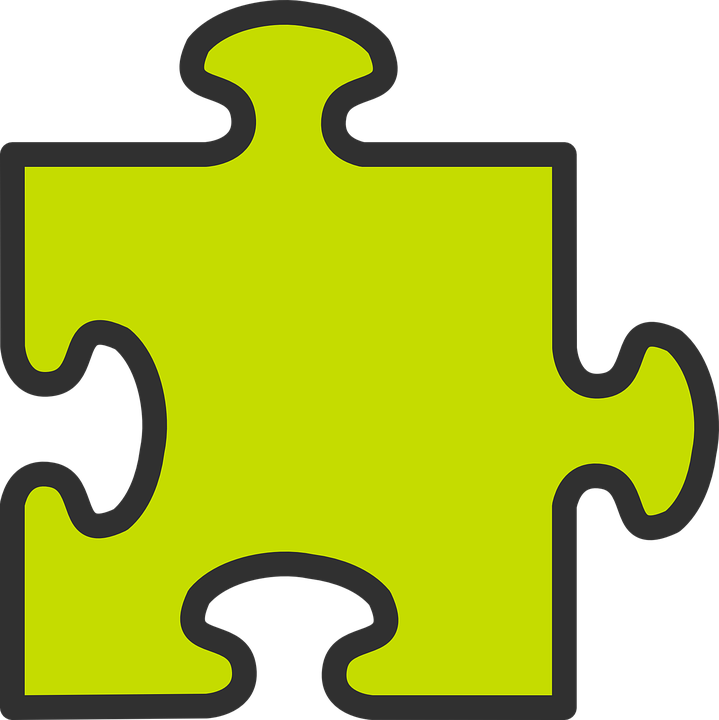 Level Approach
Criteria 
NorthShore specific criteria based on services provided
Manual approach
Utilize staff to review record and apply ED level
Semi-automated
System and staff work in tandem to apply an ED level
Automated
Leverage system to apply ED level
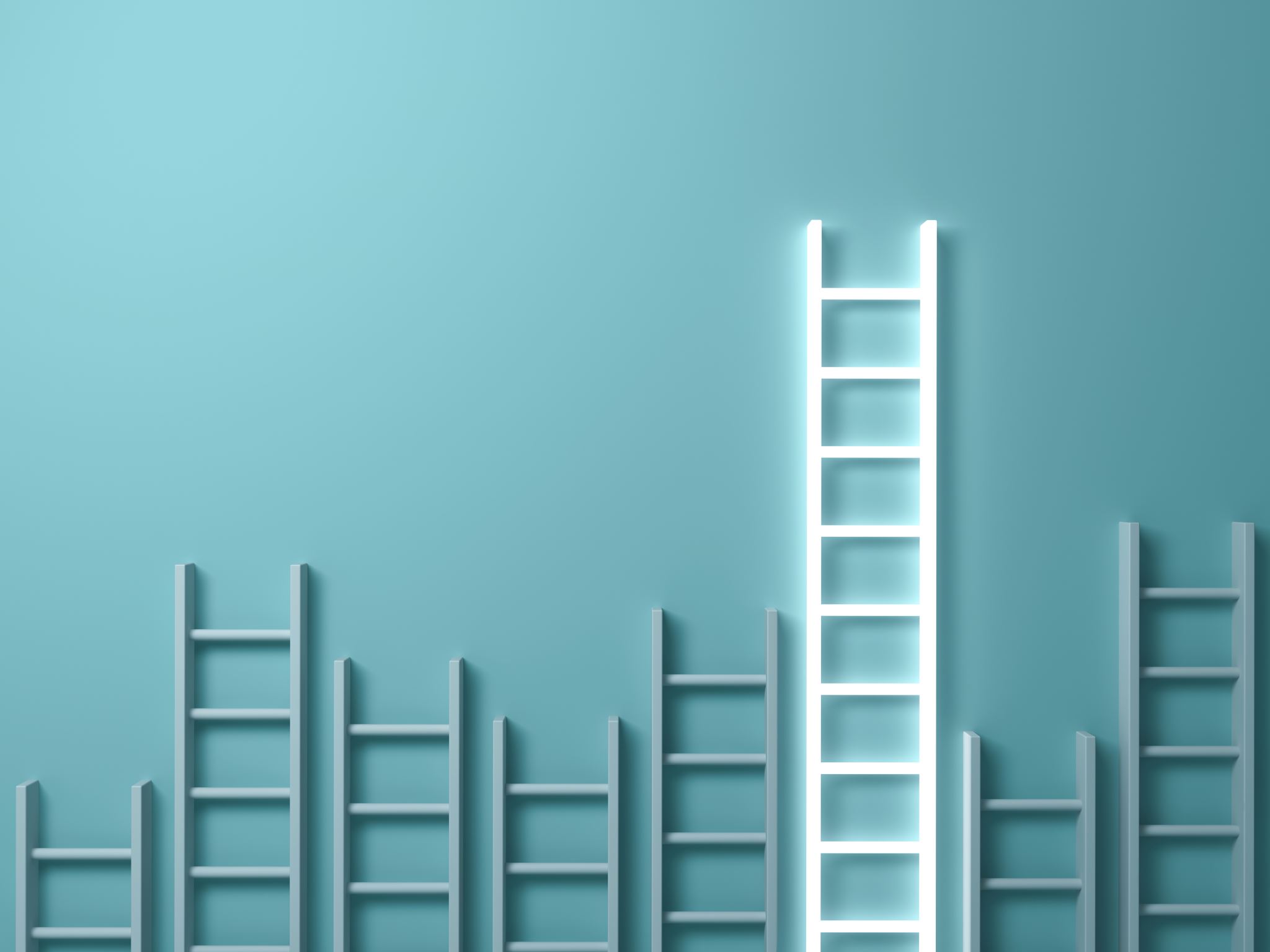 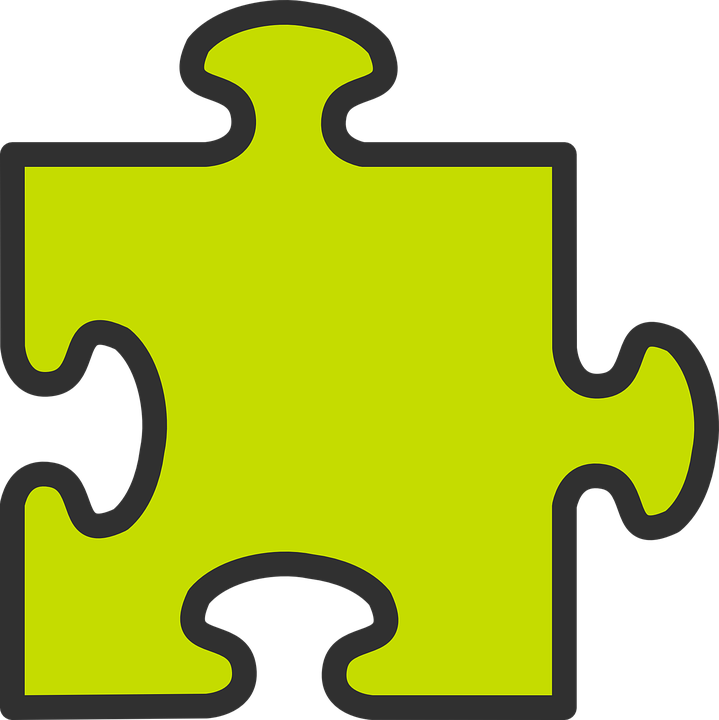 Considerations
Desired outcomes
Efficient workflow
Ability to easily update as needed
Criteria 
Reflective of resource utilization
Better reflect patient severity
Provide an organizational uniform standard
Revenue opportunity
Significant 
Timeline
Approach
Resources 
Rollout
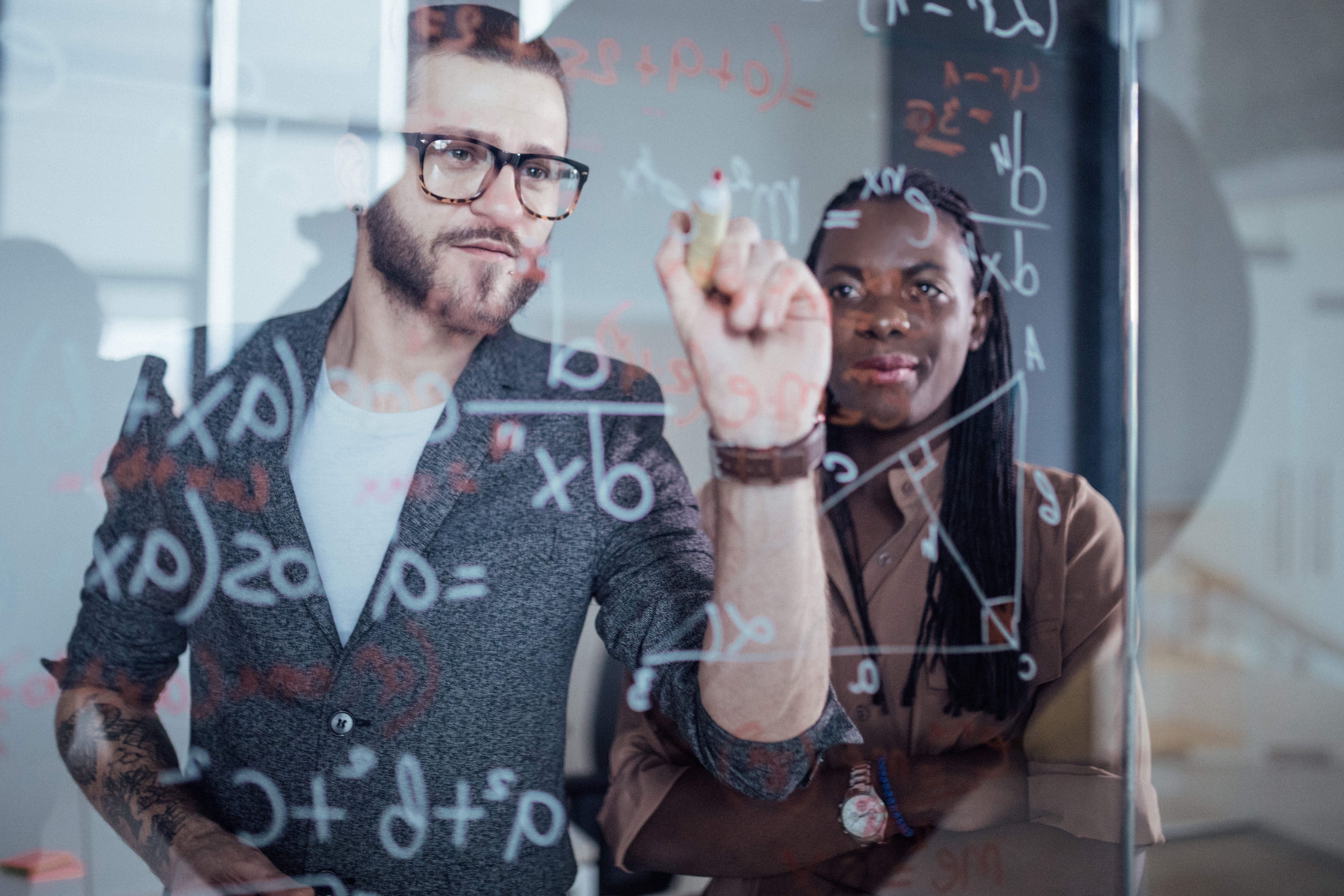 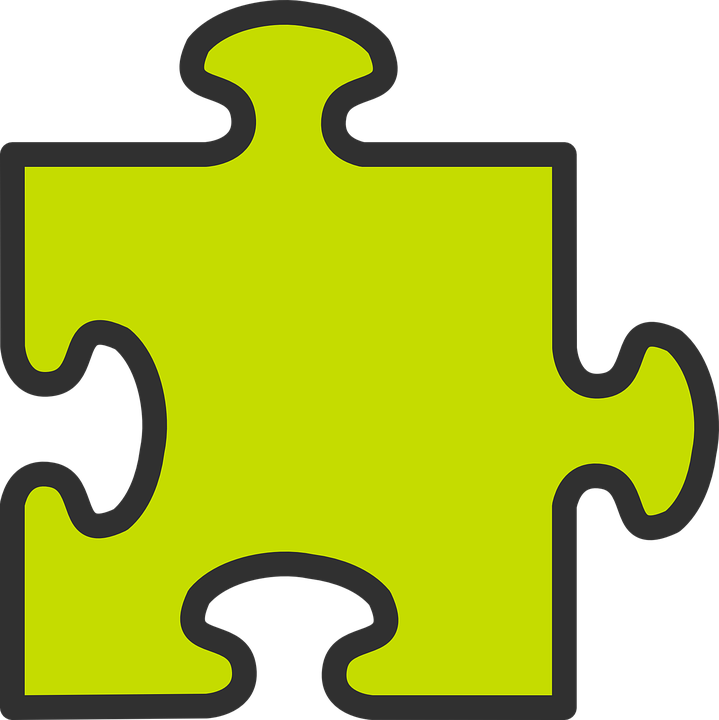 Clinical Documentation Specialist Role
Educate
Assist clinical staff on new documentation fields
Provide an understanding of new processes
Monitor 
Audit ED charges 
Verify criteria is applied appropriately
Identify 
Level discrepancies
Documentation improvement opportunities
Potential criteria adjustments
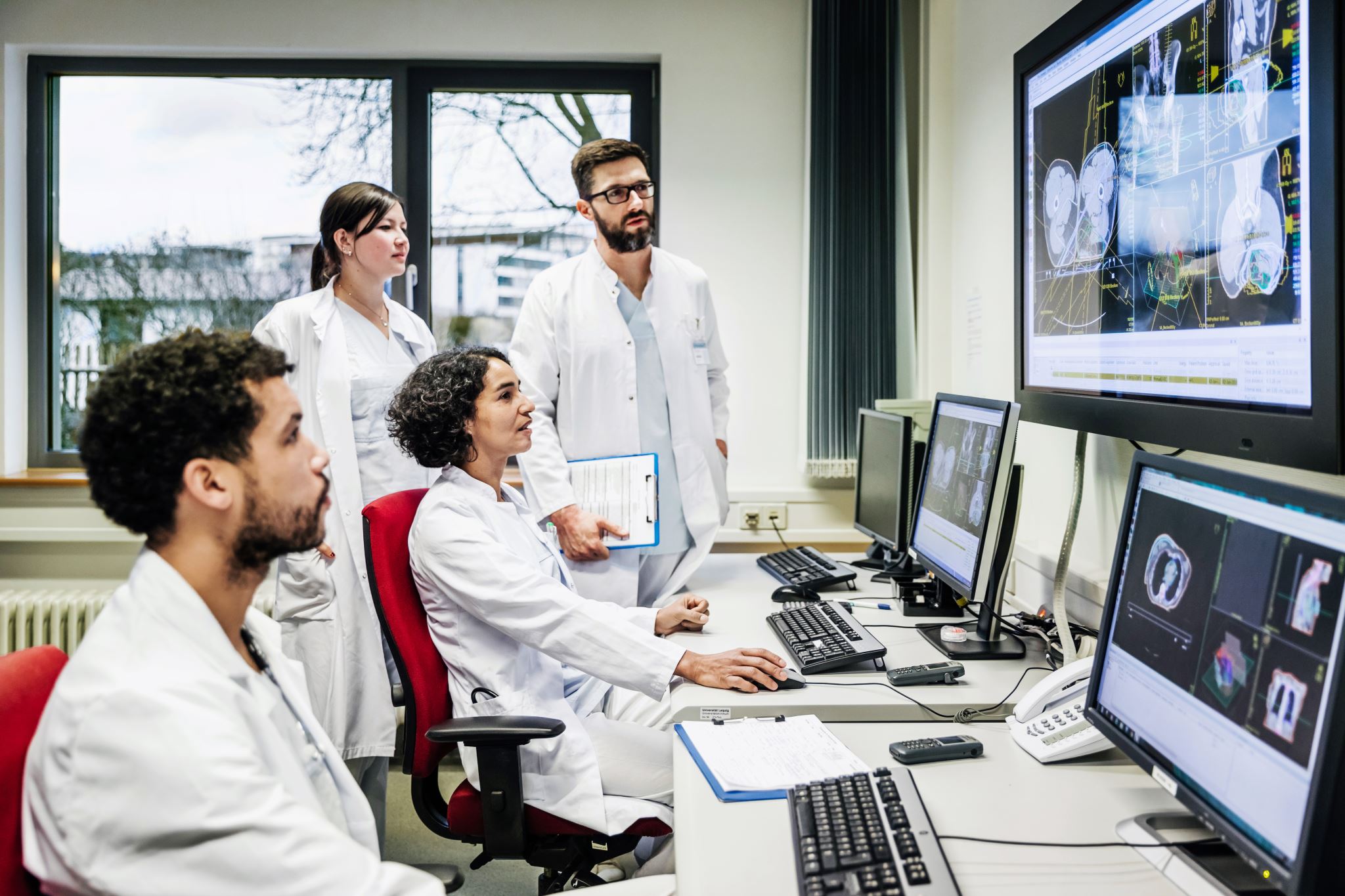 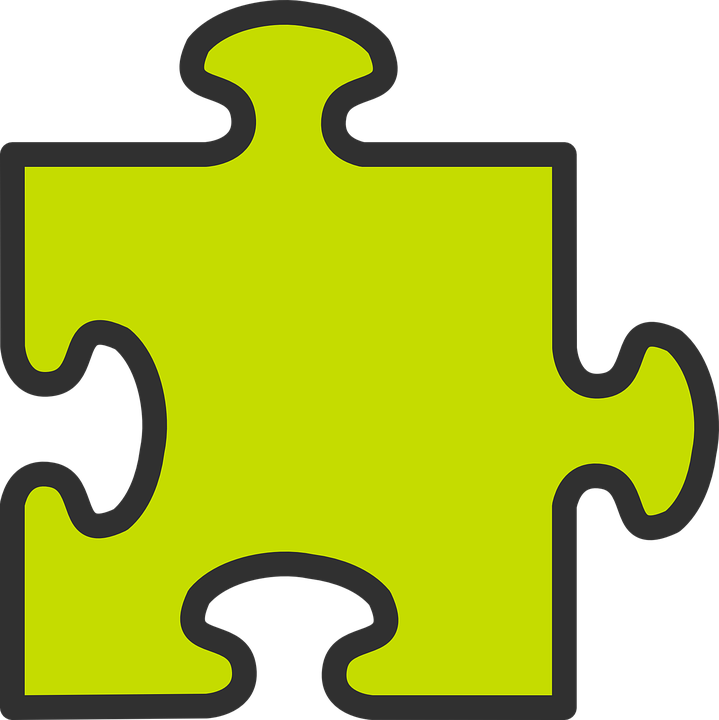 Outpatient Clinical Documentation Integrity
Questions?
Closing Remarks
Thank you for attending today’s meeting!